CIMSS GOES-16 ABI-RGB
NATURAL & TRUE COLOR
                Presented by: Kaba Bah

Thanks to Tim Schmit, Mat Gunshor, Joleen Feltz, James P. Nelson III, Hong Zhang.
1
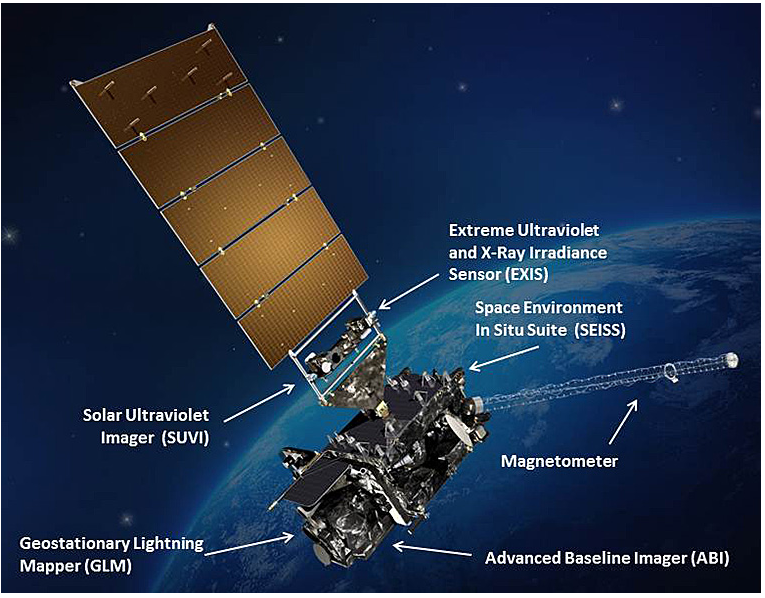 2
OUTLINE
GOES-16 BANDS  => 0.47um, 0.64um, 0.86um.
 Natural VS True color RGB.
Compare with EPIC:  Natural & True.
Sample loops:
February 26th Eclipse.
March  30th Dust storm.
Cloud dynamics
CONUS LOOPS
3
I:  GOES-16 ABI BANDS:  03-0-2017, 18:06UTC
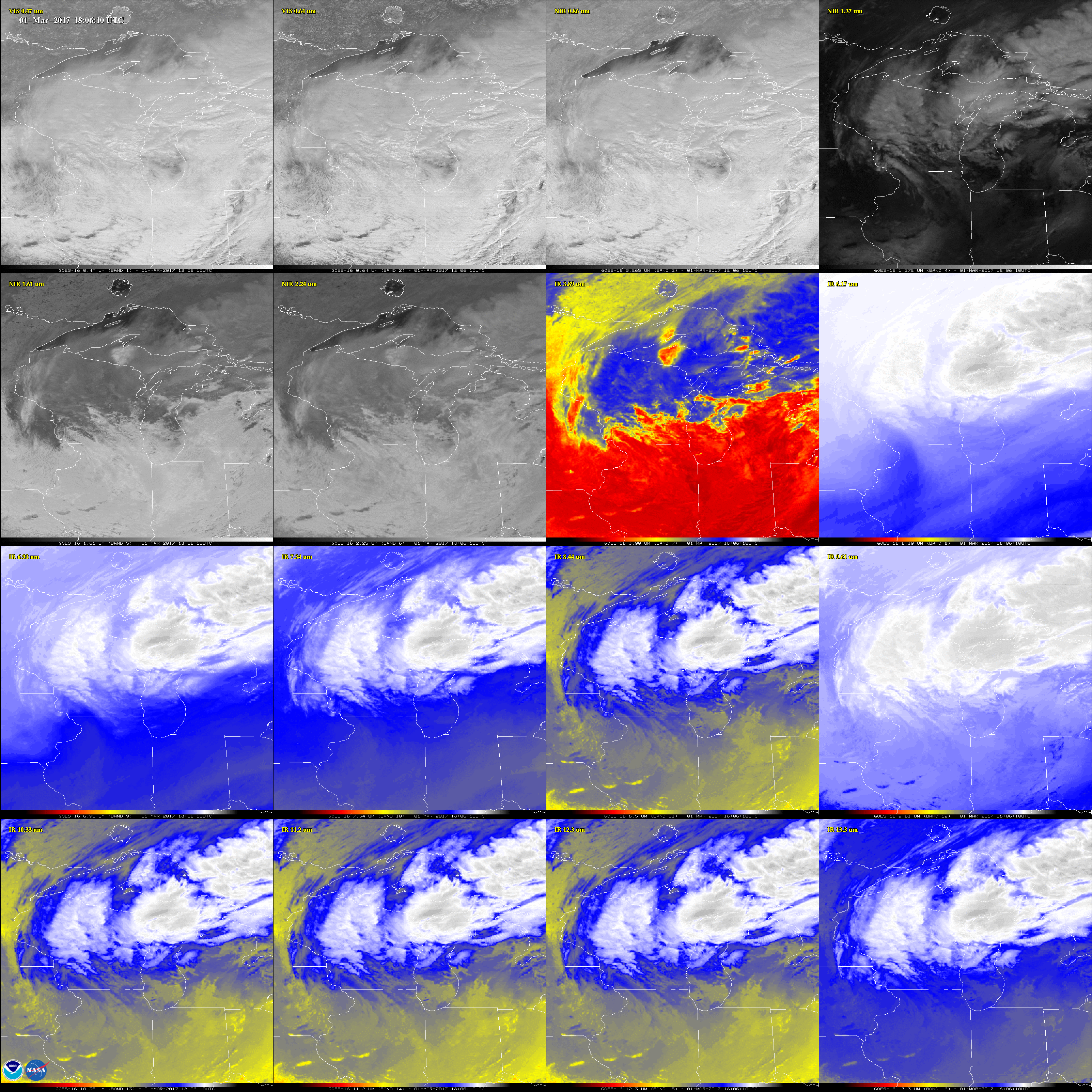 4
Red(0.64um), 04-03-2017, 17:15UTC
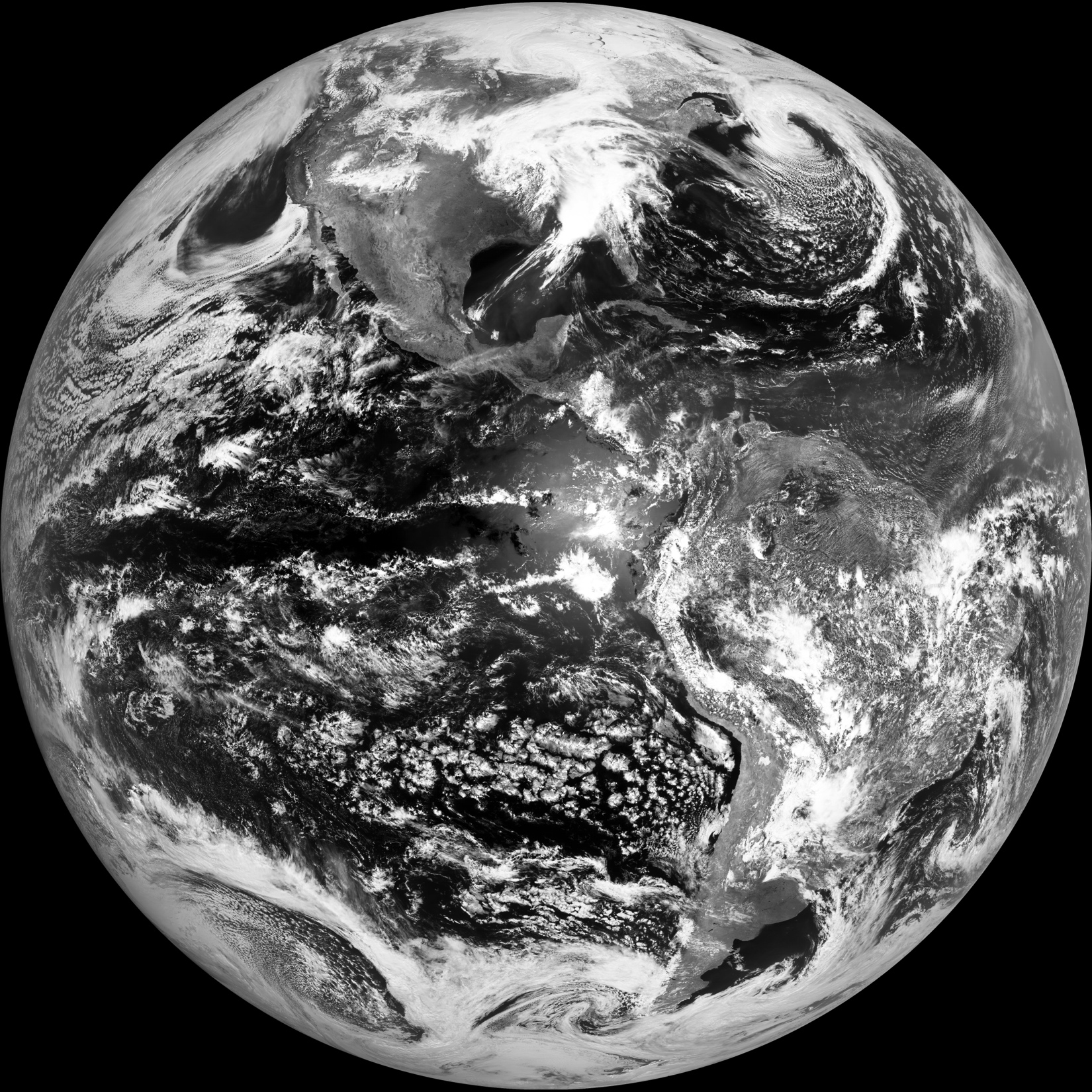 5
Blue(0.47um), 04-03-2017, 17:15UTC
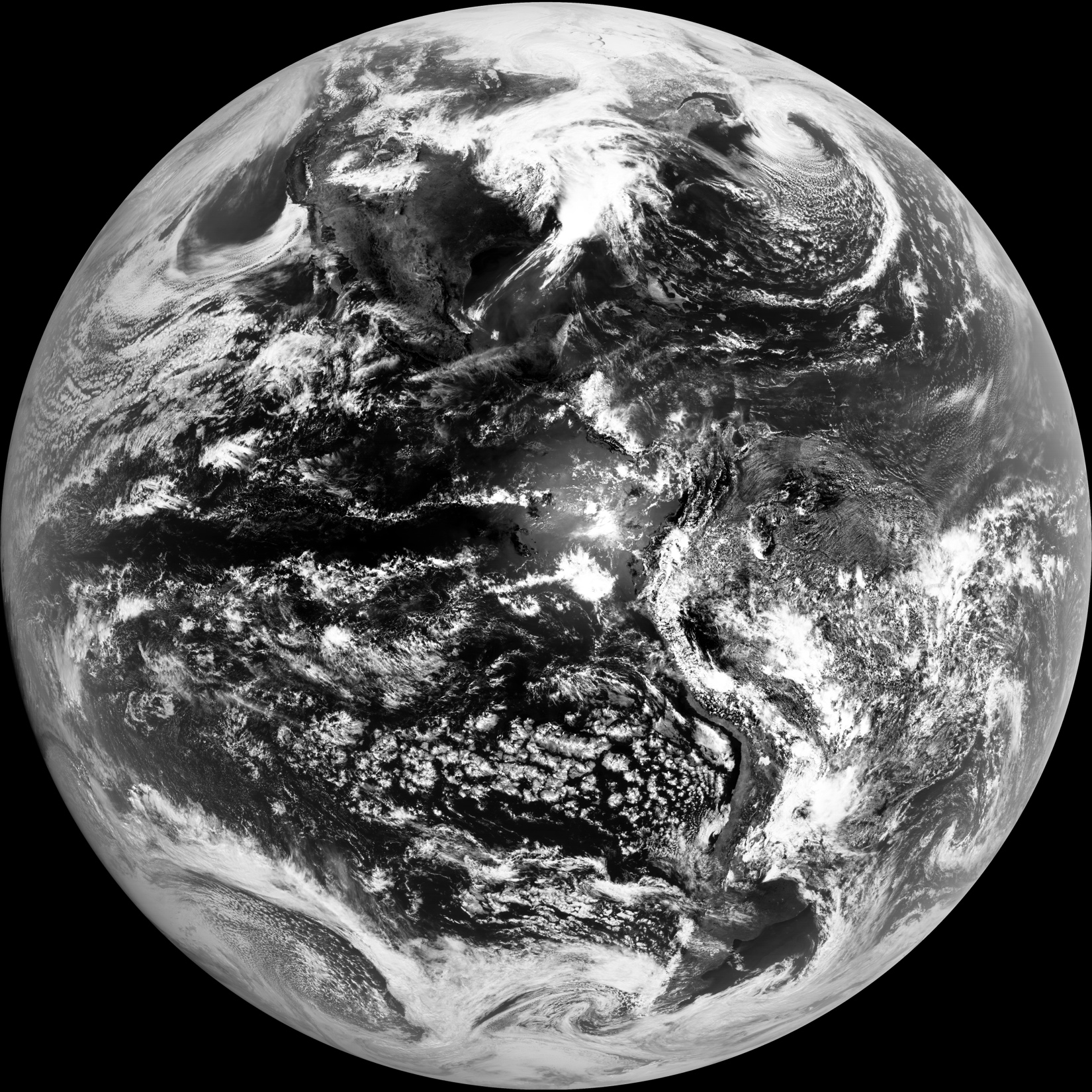 6
Green(0.55um), 04-03-2017, 17:15UTC
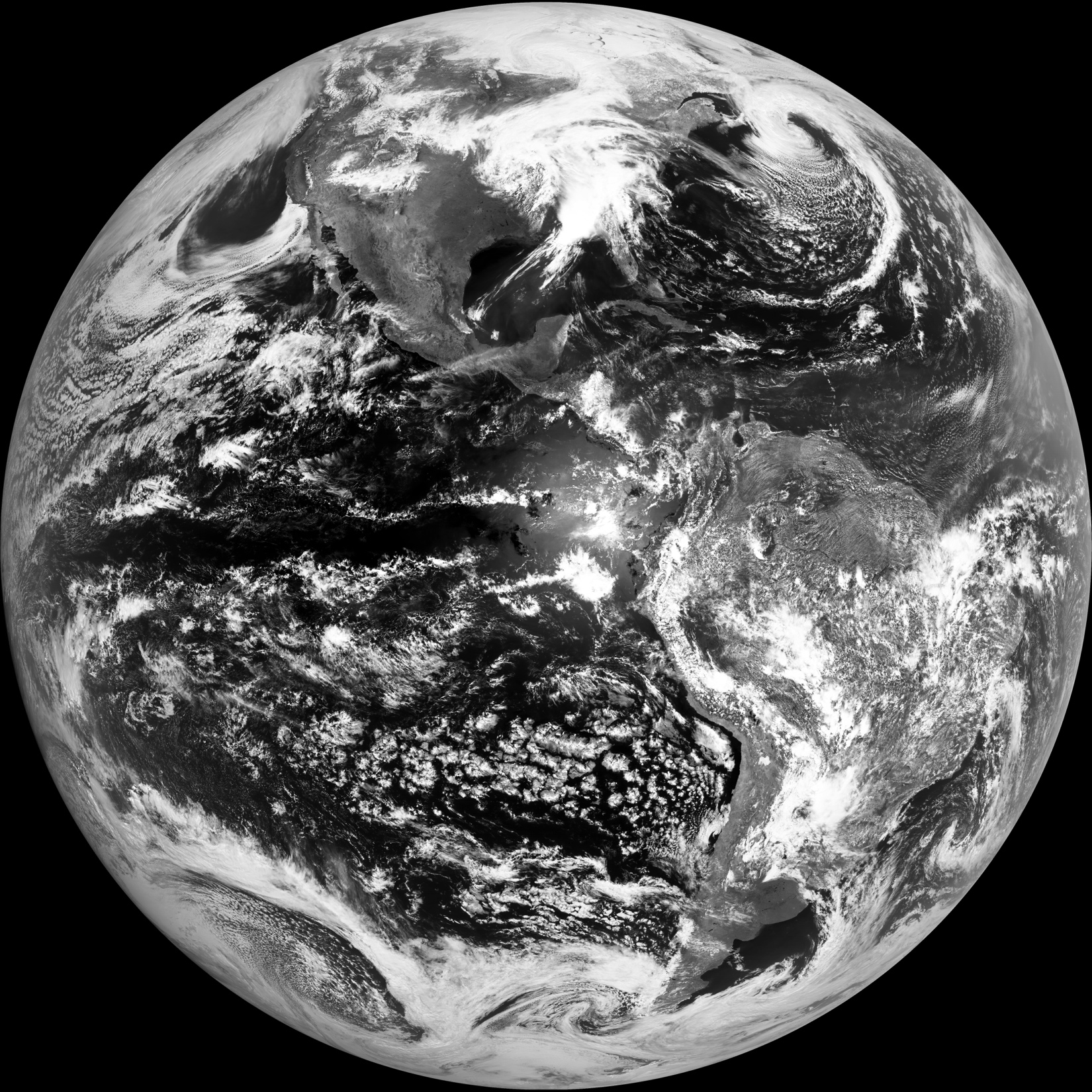 7
II: TRUE COLOR; 04-03-2017, 17:15UTC
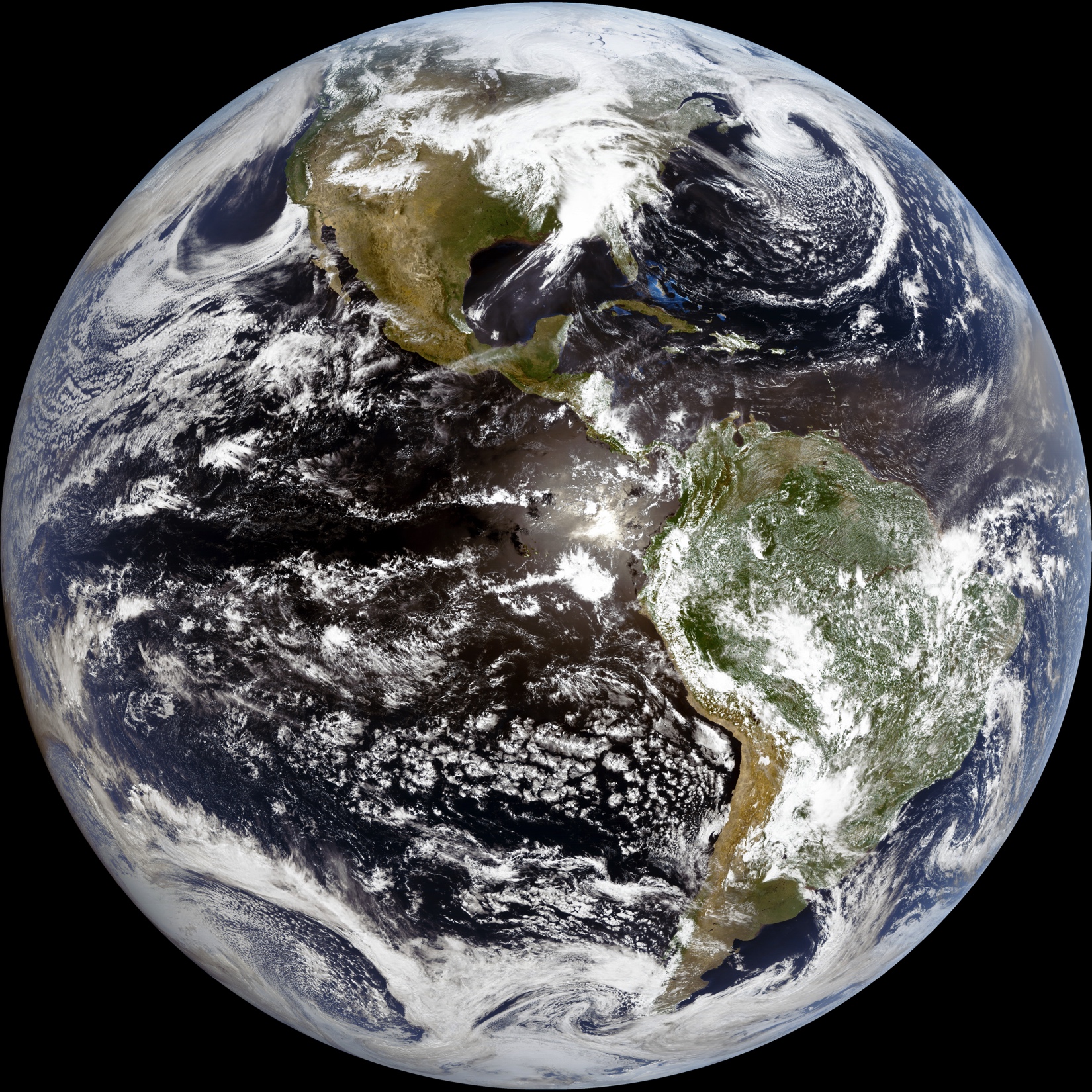 8
NATURAL COLOR: 04-03-2017, 17:15UTC
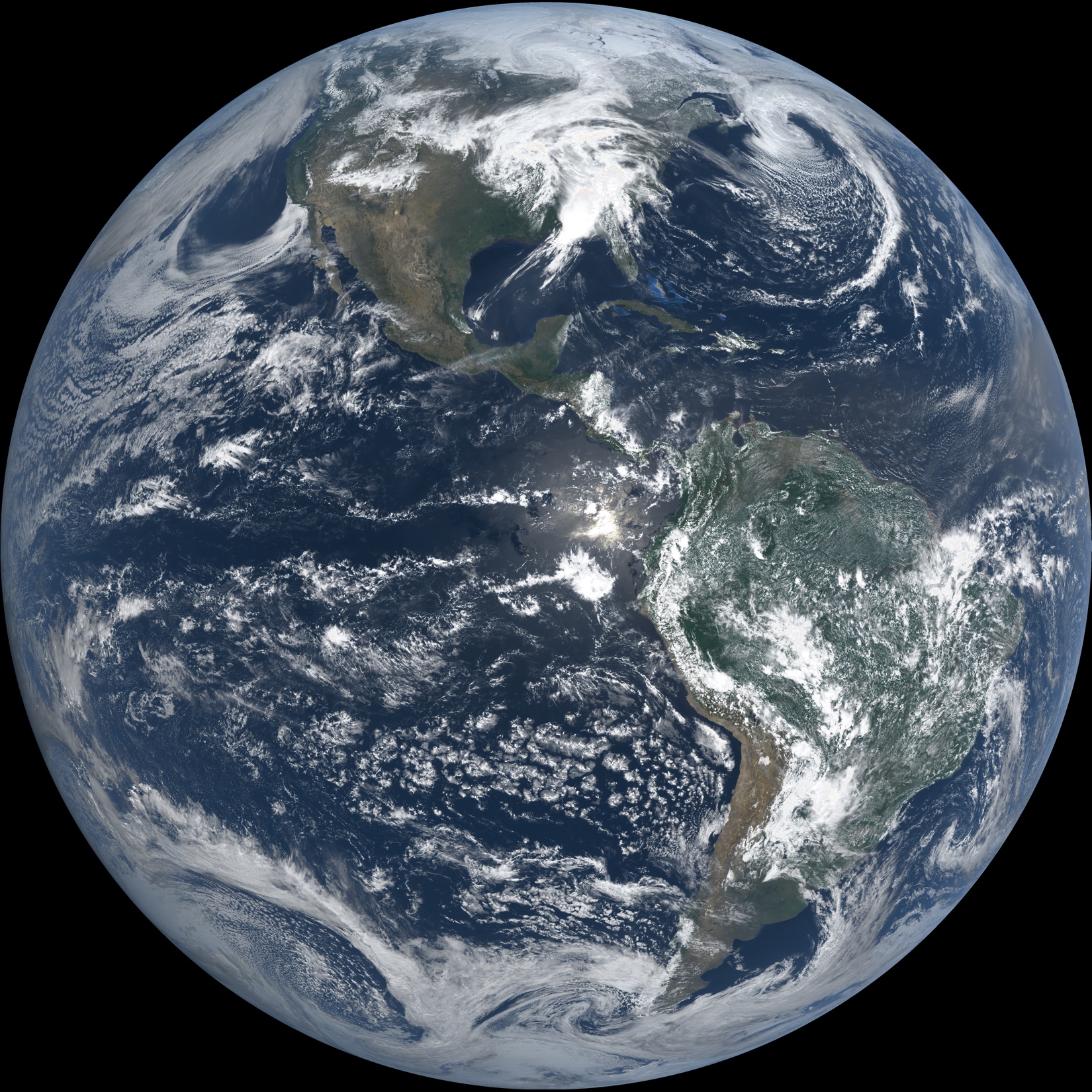 9
III:  CIMSS VS EPIC TRUE COLOR04-03, 17:15Z             04-03, 18:18Z
10
CIMSS VS EPIC NATURAL COLOR04-03, 17:15Z             04-03, 18:18Z
11
IV:  February 26th Eclipse
12
March-30th- Dust storm
13
03-25th Cloud Dynamics
14
True color
15
V:  True color: CONUS: 03-18-2017, 16:52UTC
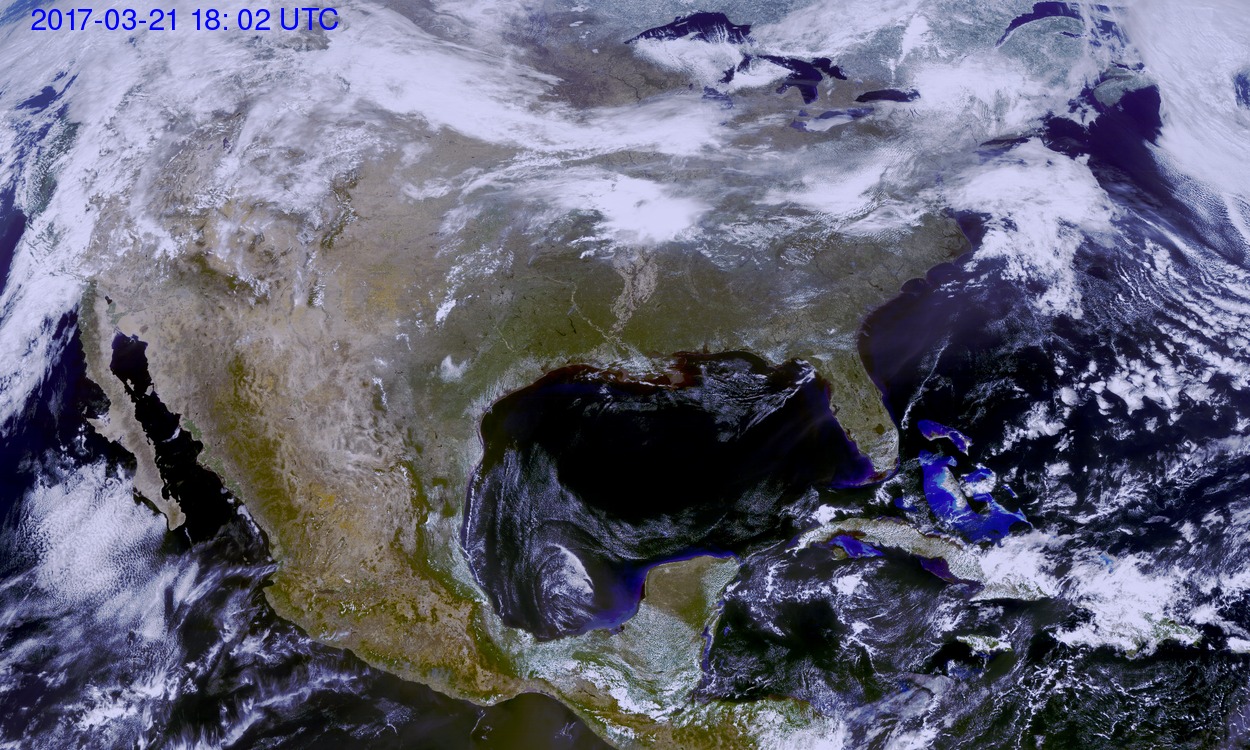 16
True color: MESO, 03-22-2017, 15:49 UTC
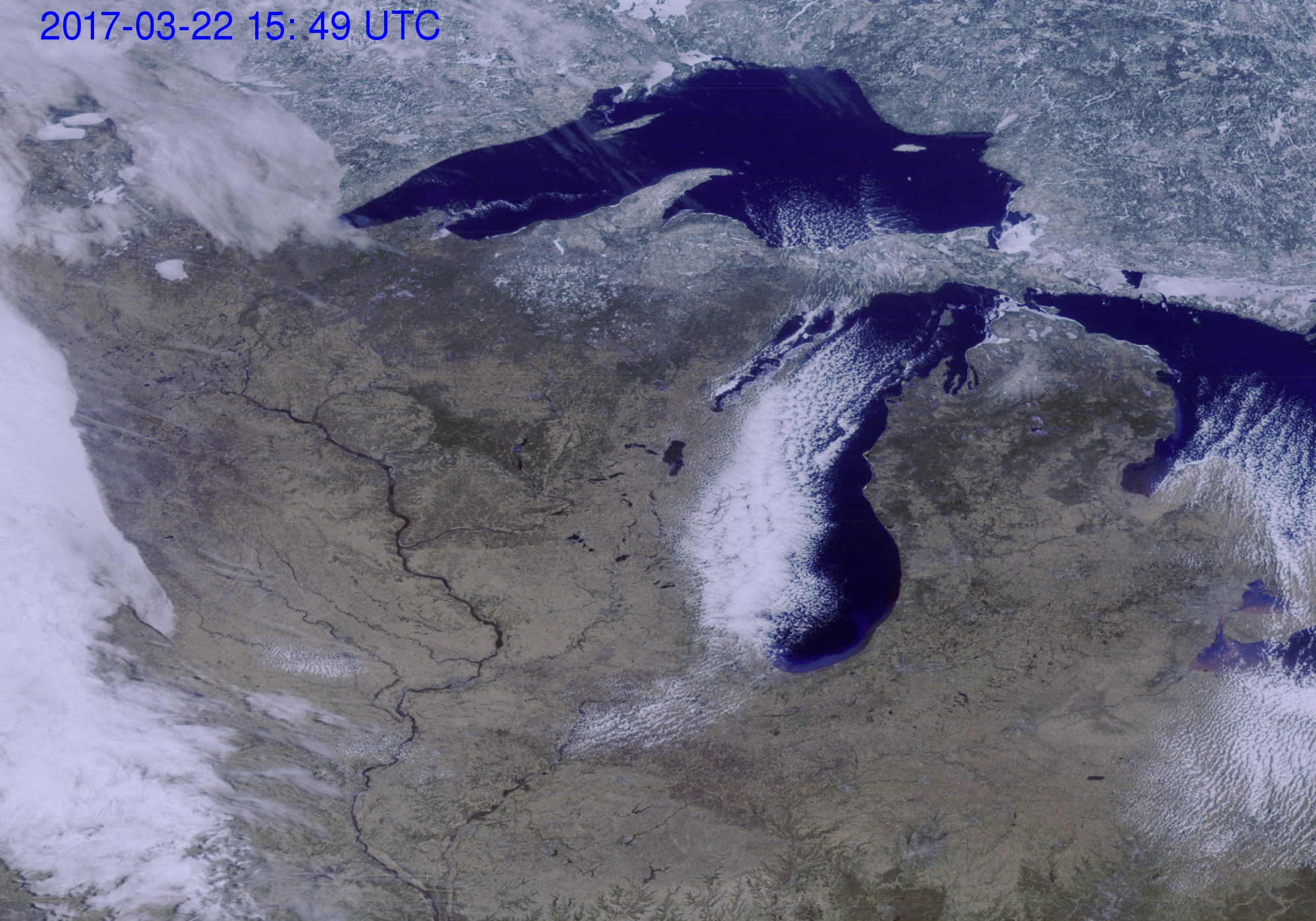 17
CONUS LOOP:  03-18-25th
18
MESO LOOP
19
What Next?
Continue improving algorithm.
Automate process.
Test other RGB products.
20
Thank you!.
21